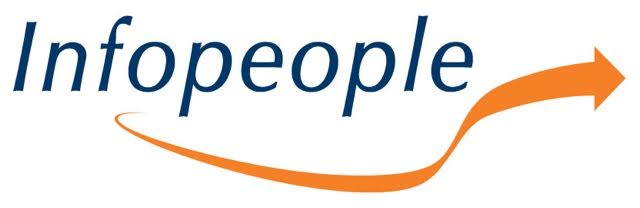 Welcome to today’s Infopeople Webinar!
Infopeople is dedicated to bringing you the best in practical library training and improving information access for the public by improving the skills of library workers. Infopeople, a grant project of the Califa Group, is supported in part by the Institute of Museum and Library Services under the provisions of the Library Services and Technology Act administered in California by the State Librarian. This material is covered by Creative Commons 4.0 Non-commercial Share Alike license.  Any use of this material should credit the funding source.
Asset Based Community Development
(ABCD) 
in the Library
An Infopeople Webinar
September 14, 2016
Presented by Tonya Kennon
Presenter
Tonya Kennon
									Director
									Riverside Public Library
Agenda
What is ABCD?
Asset Mapping vs. Needs Assessments 
ABCD in Libraries
Examples
Tools for Community Engagement
Questions & Answers
ABCD
A strategy for sustainable community-driven development. 
A belief that everyone has gifts to contribute.
Builds on assets already found in the community and mobilizes individuals, associations, and institutions to come together to build on those assets instead of concentrating on their needs.
Whatever the question, 				community is the answer.							- Margaret Wheatley
Needs Map
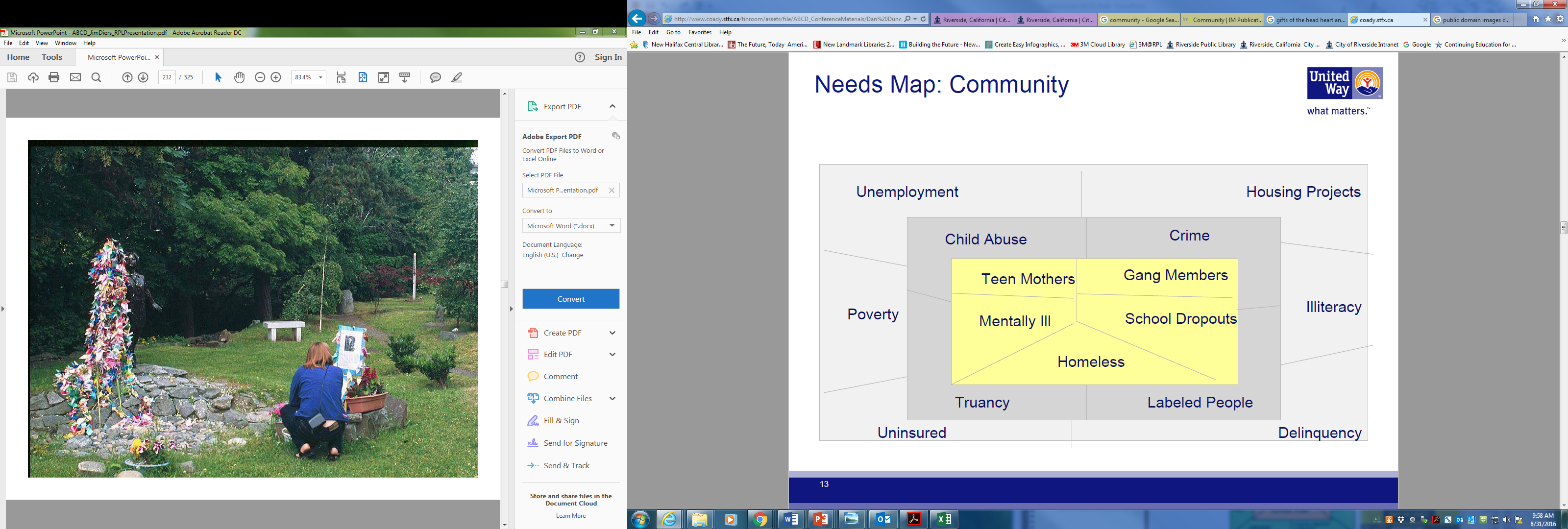 Asset-Based Community Development Institute (ABCD), Jody Kretzmann and Brian McKnight
Asset Map
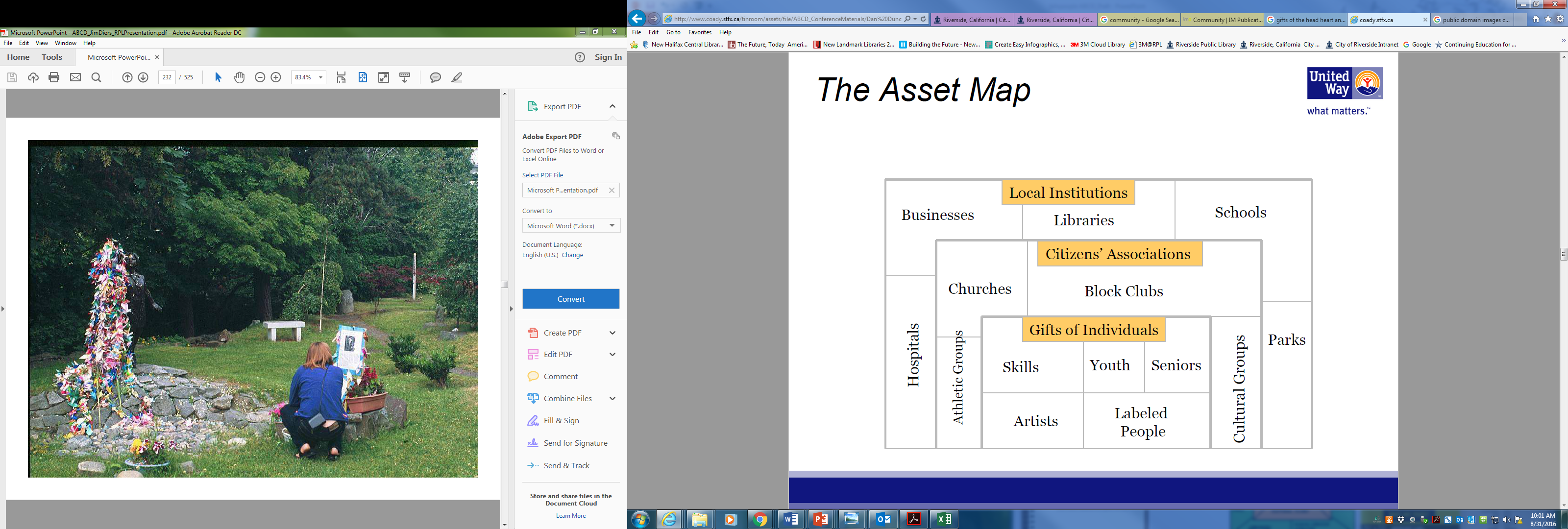 Asset-Based Community Development Institute (ABCD), Jody Kretzmann and Brian McKnight
Why Asset Mapping Matters
http://www.nurturedevelopment.org
Intentional Bumping
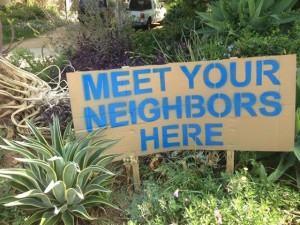 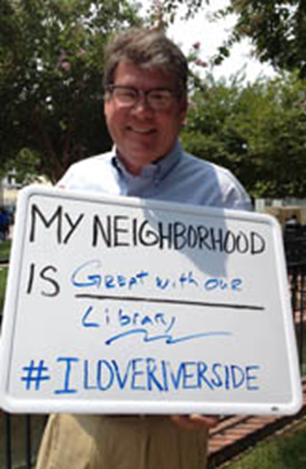 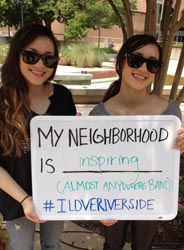 Intentional Bumping
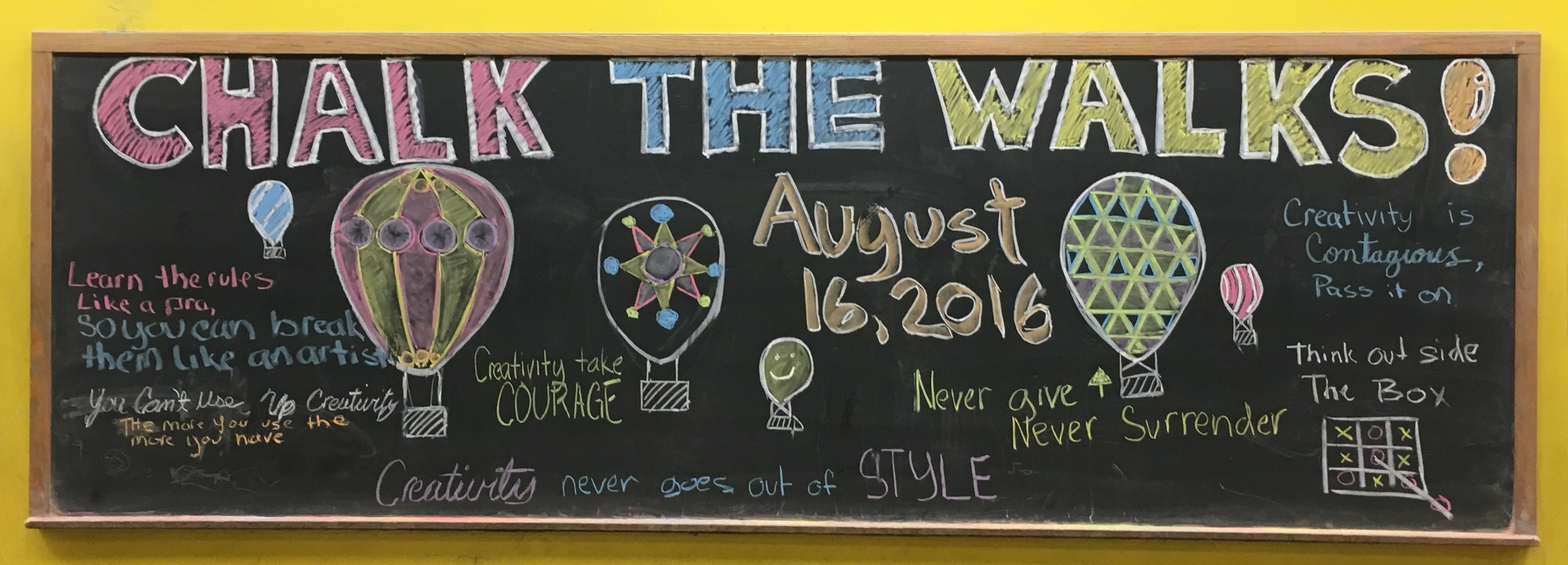 Intentional Bumping
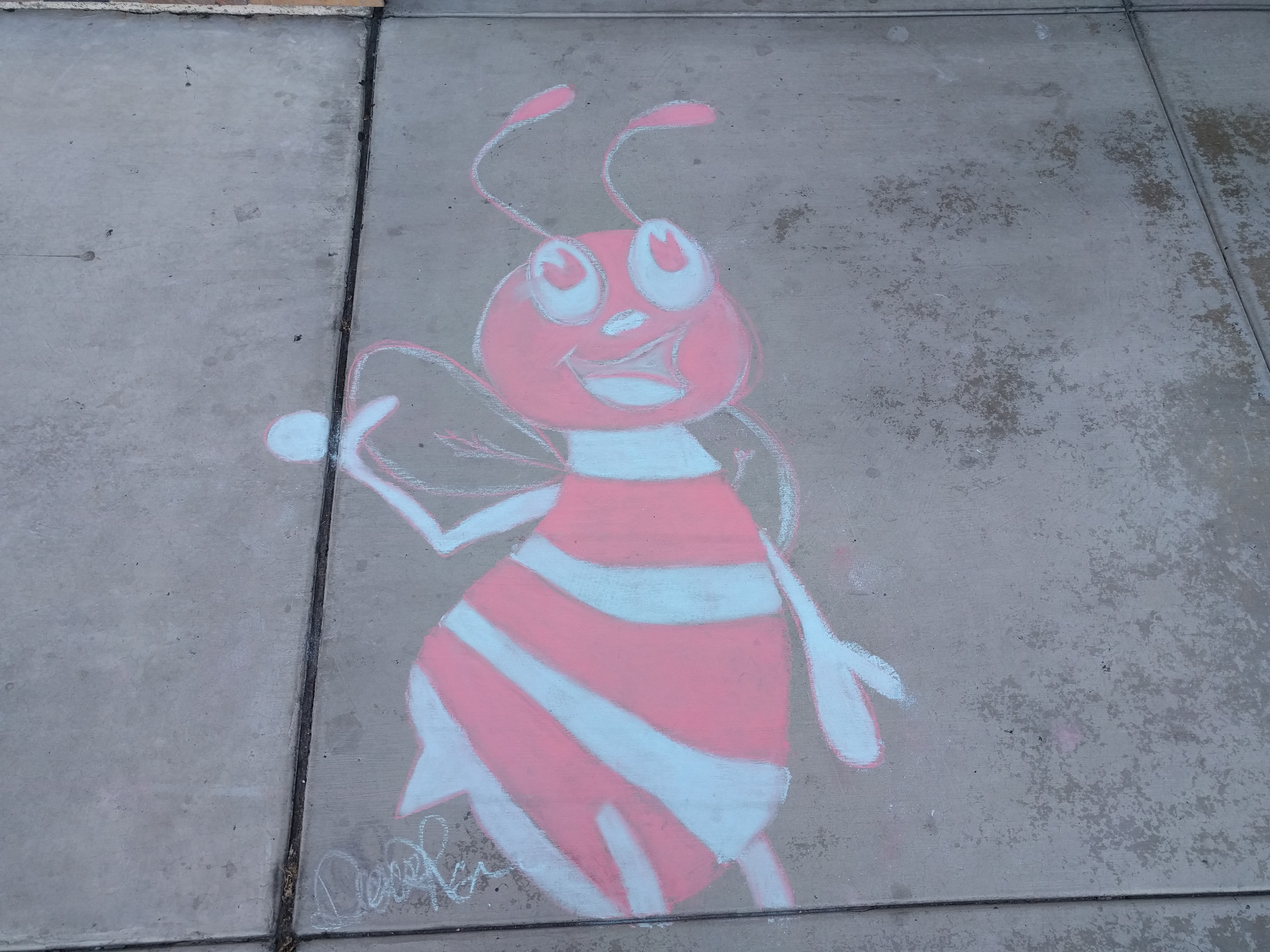 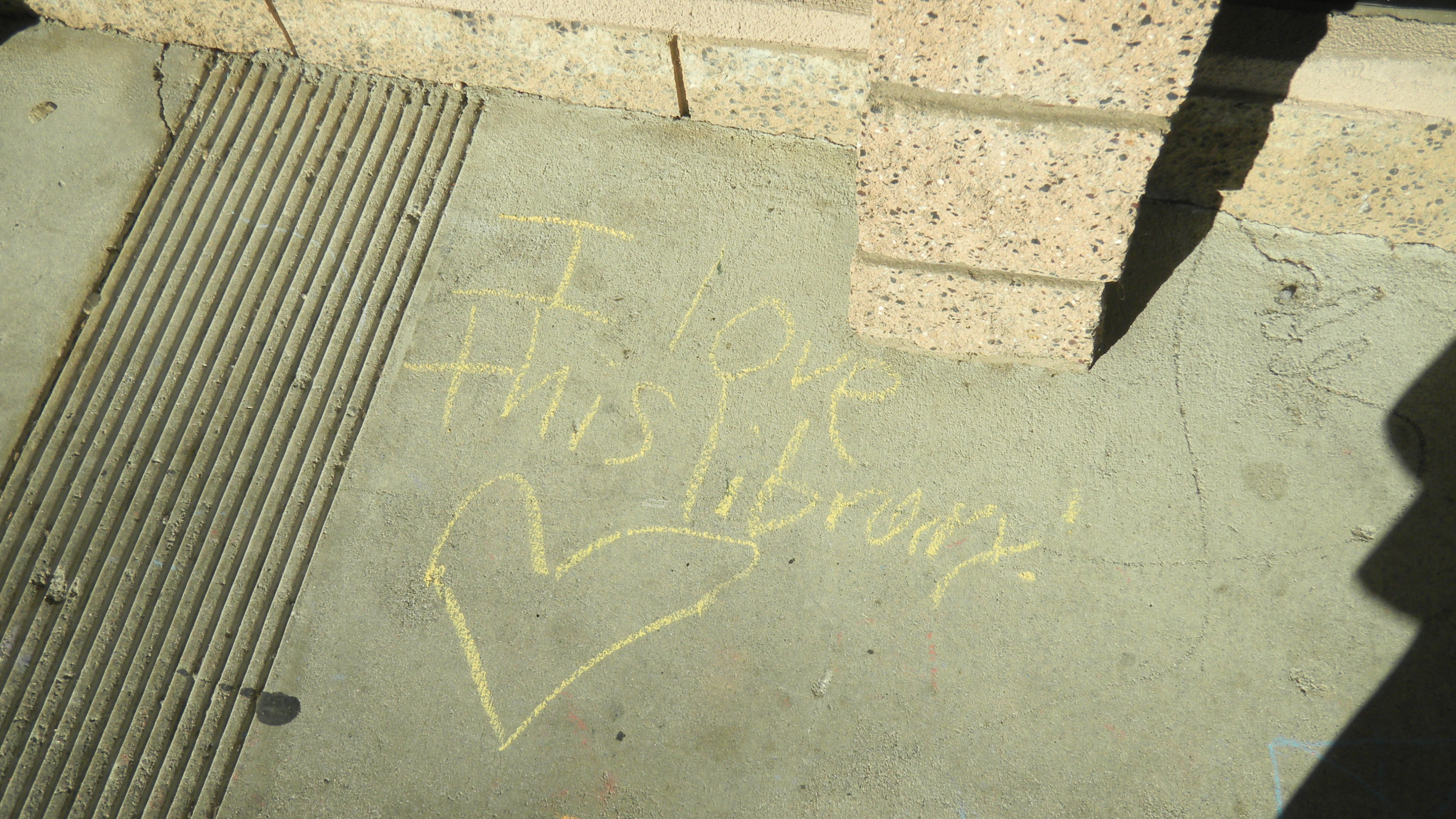 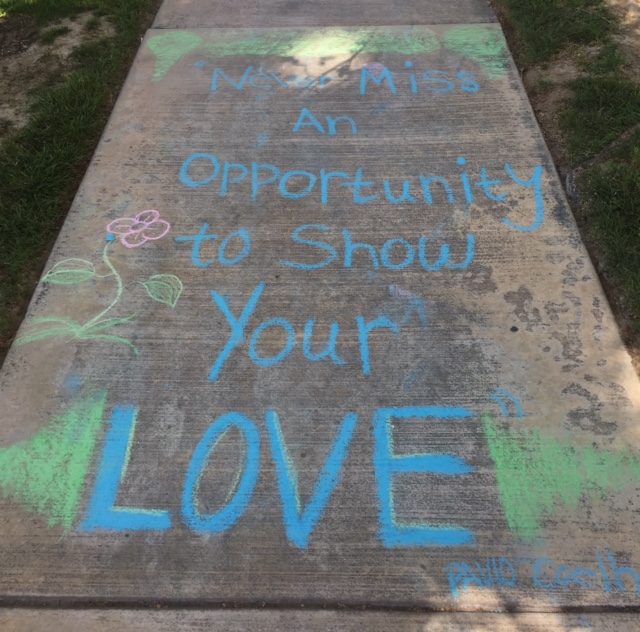 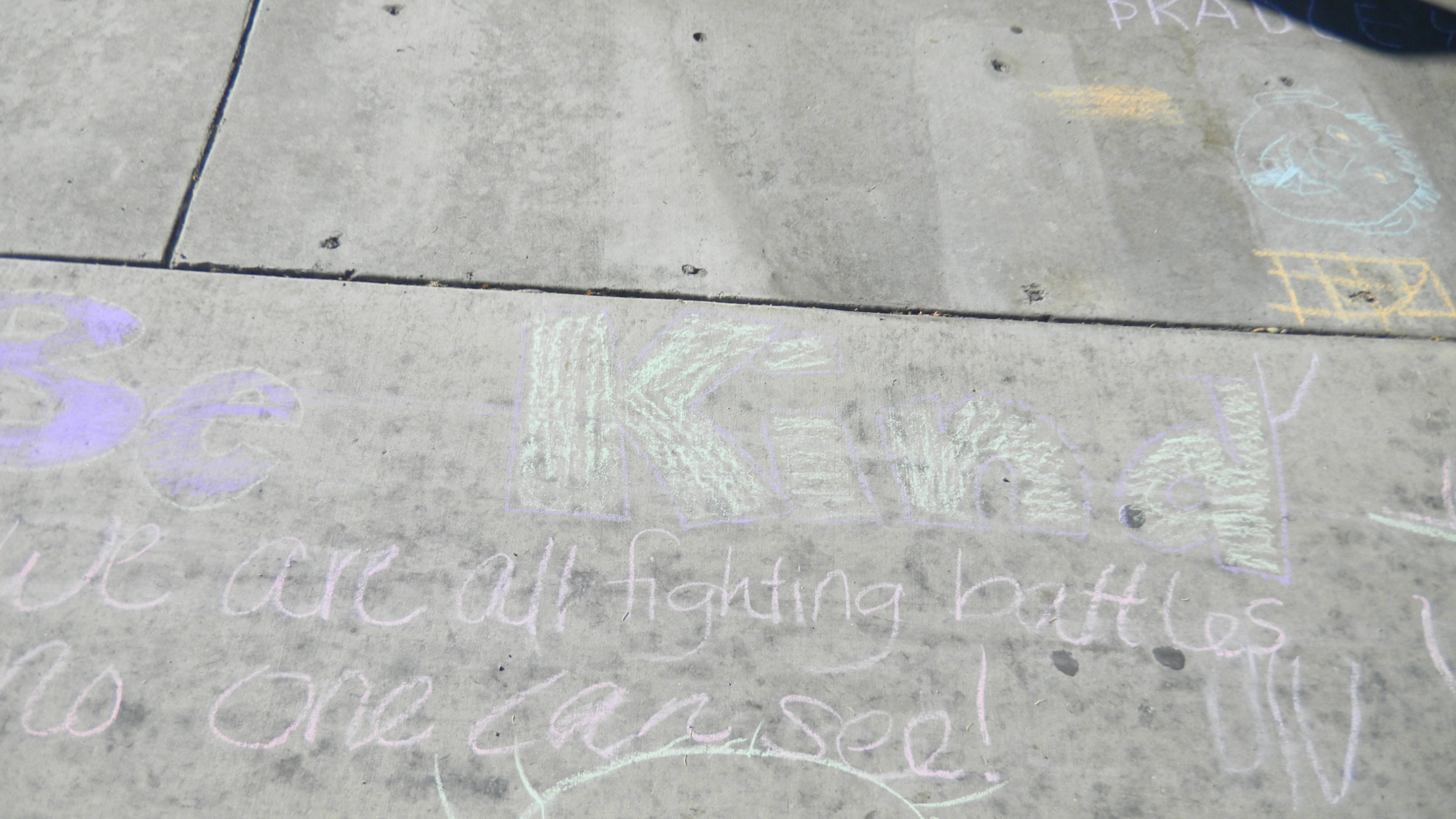 What could your library do to encourage better bumping?
No One Left Behind
Undesirable Labels		Designer Labels
		Homeless							Artistic
		Old										Wise
		Pregnant Teen					Mentor
		Disabled								Advocate
Untapped Resources
Customers or citizens?
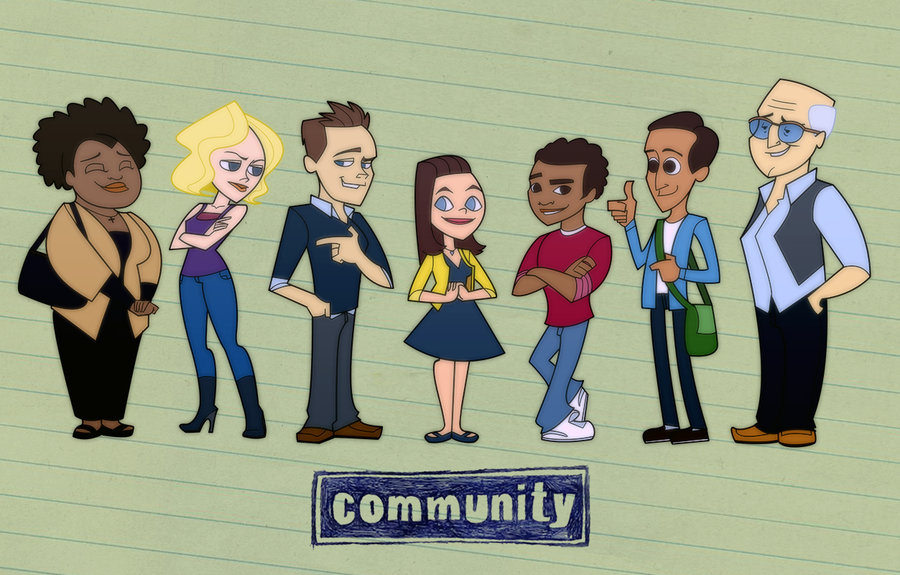 Photo Credit: Flickr Creative Commons, http://bit.ly/2bSG4N0
Untapped Resources
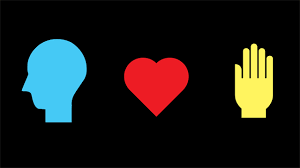 Head, heart and hand. Retrieved from http://www.aiga.org/head-heart-and-hand--modern-design-practice/
Are there individuals using your library who you think of more as customers than citizens? What could you do to help them, other individuals and the library to focus more on their gifts?
ABCD in Action
Citizen-led visioningto create unique action plans in all 26 neighborhoods in26 months
Ongoing effort to identifyand celebrate neighborhoodstrengths and empower neighborhoods to reachtheir full potential
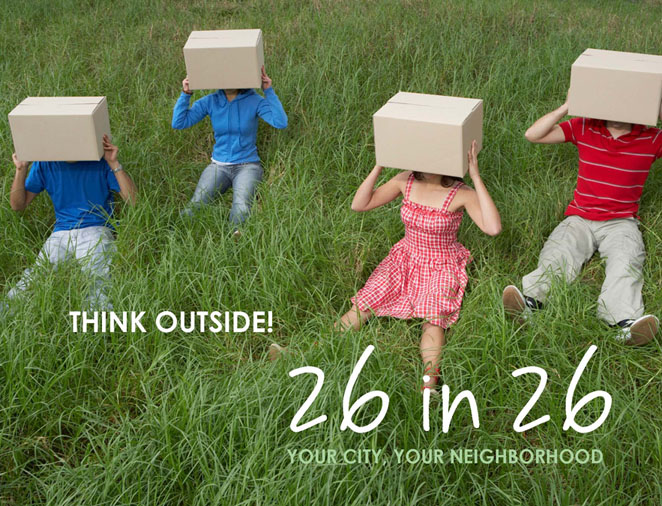 ABCD in Action
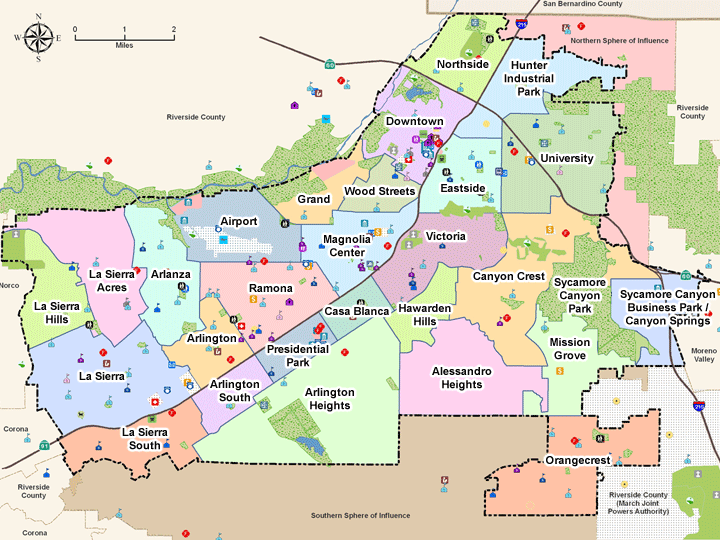 ABCD in Action
10 months ofengagement
1 day ofcelebration
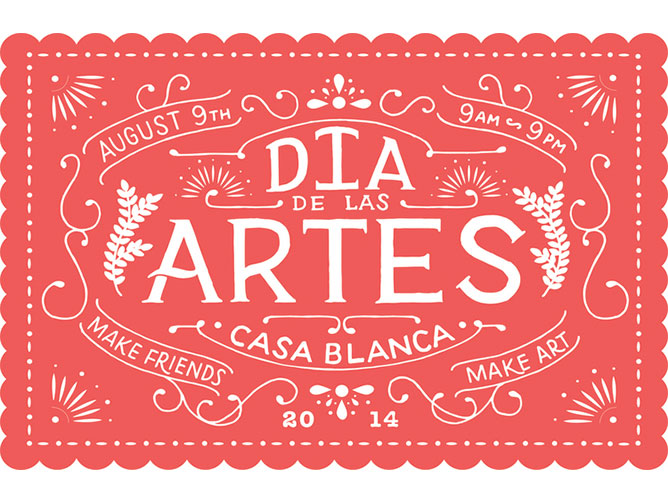 ABCD in Action
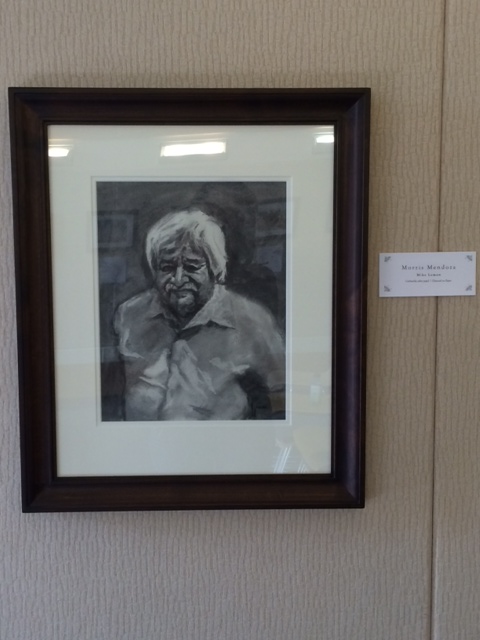 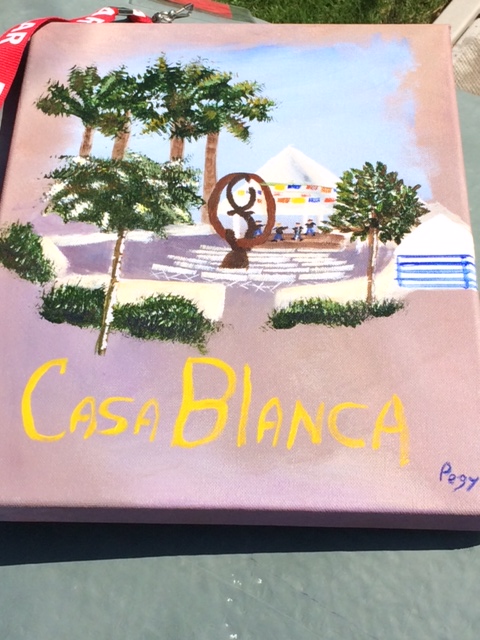 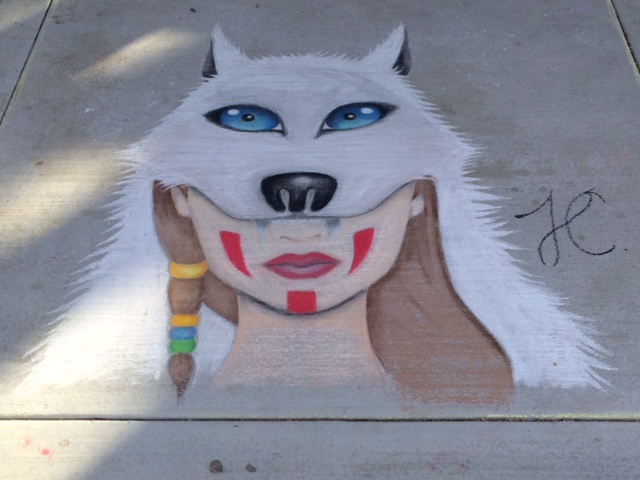 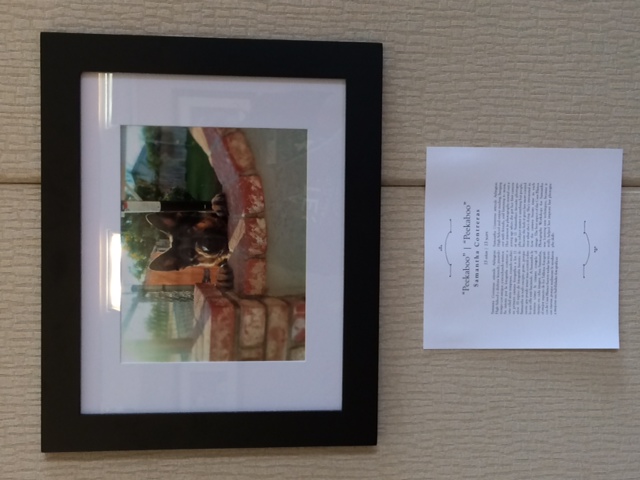 ABCD in Action
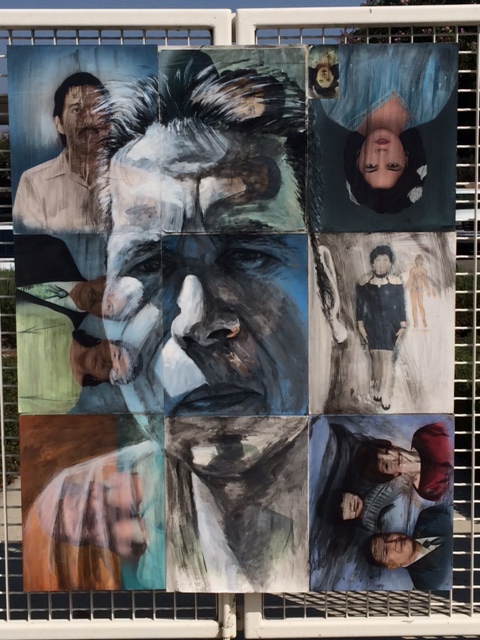 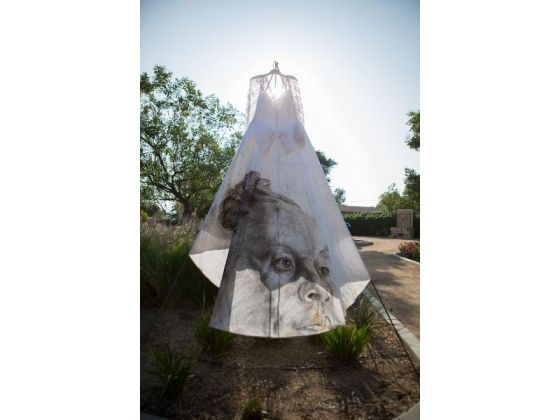 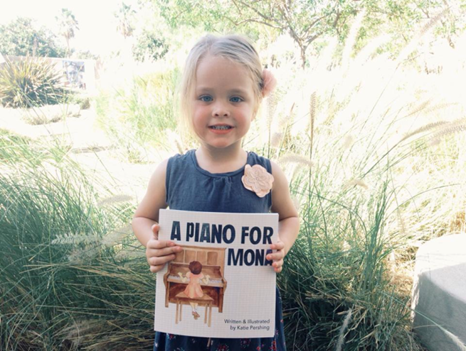 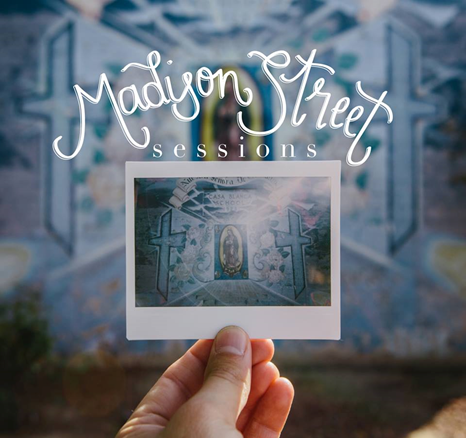 How can your library help the community identify and build on its cultural and historical assets?
Community-Driven Planning
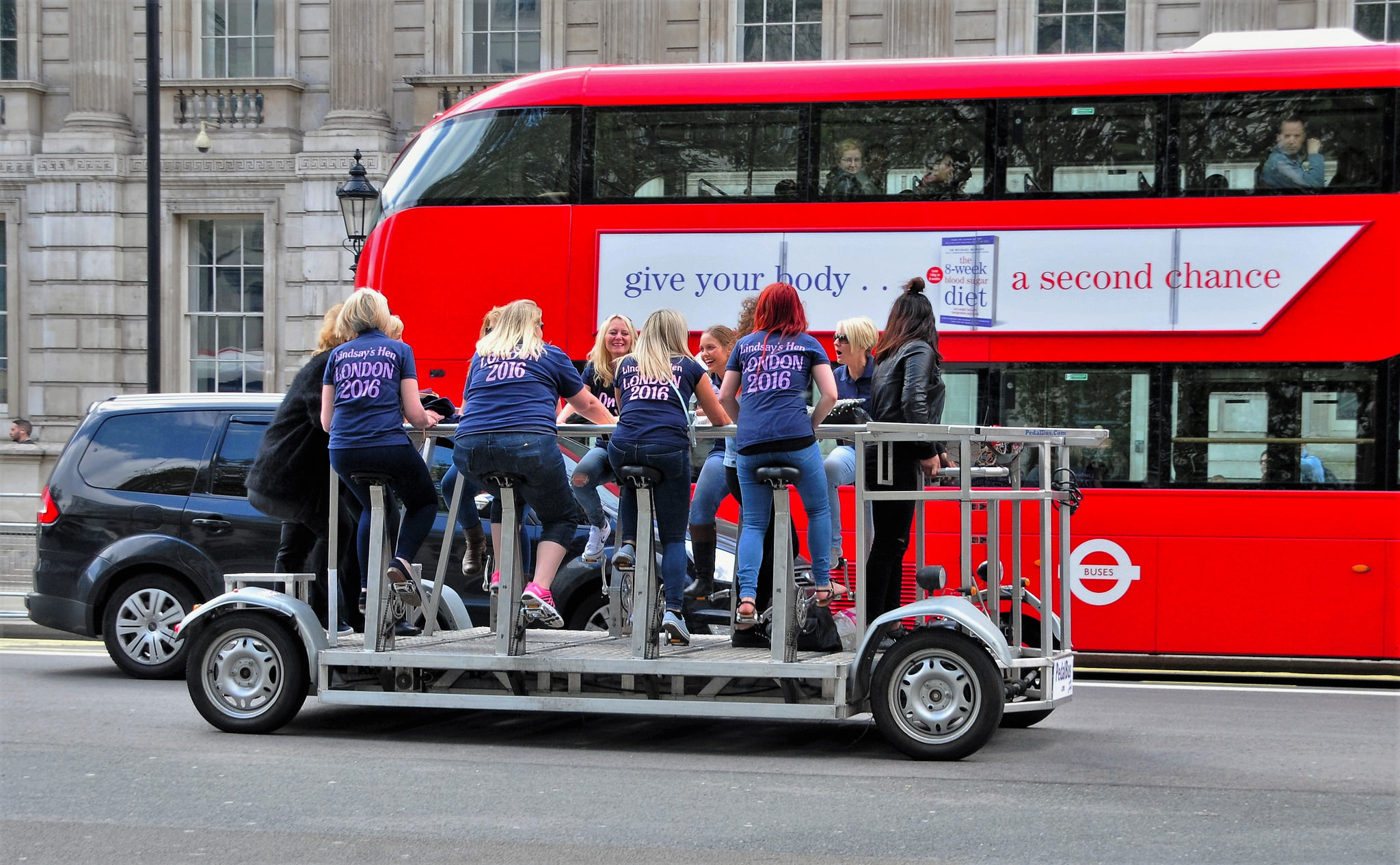 Photo Credit: Flickr Creative Commons, http://bit.ly/2bSFtv3
Invite
Engage
Rest
Adapt 
Repeat
The Formula
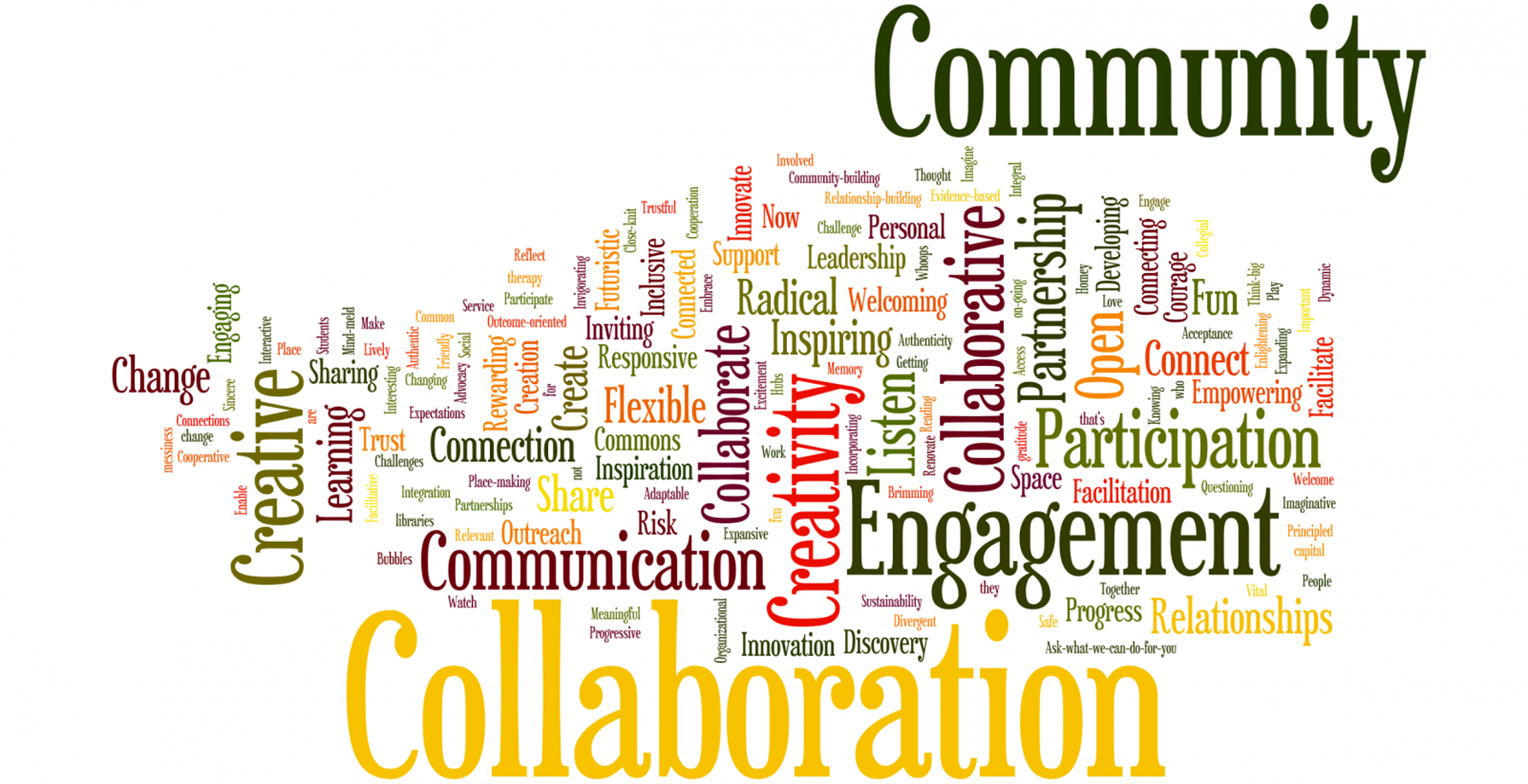 Using these principles, how can your library better utilize your community’s assets?
Questions & Answers
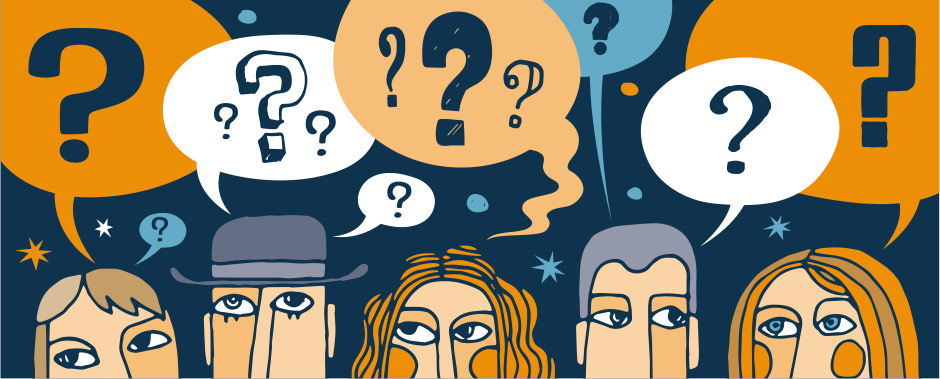 [Questions]. Retrieved from http://bit.ly/2bBLPRH